В. А. Смирнов
доктор физ.-мат. наук, профессор, 
заведующий кафедрой элементарной математики и теории чисел 
Московского педагогического государственного университета
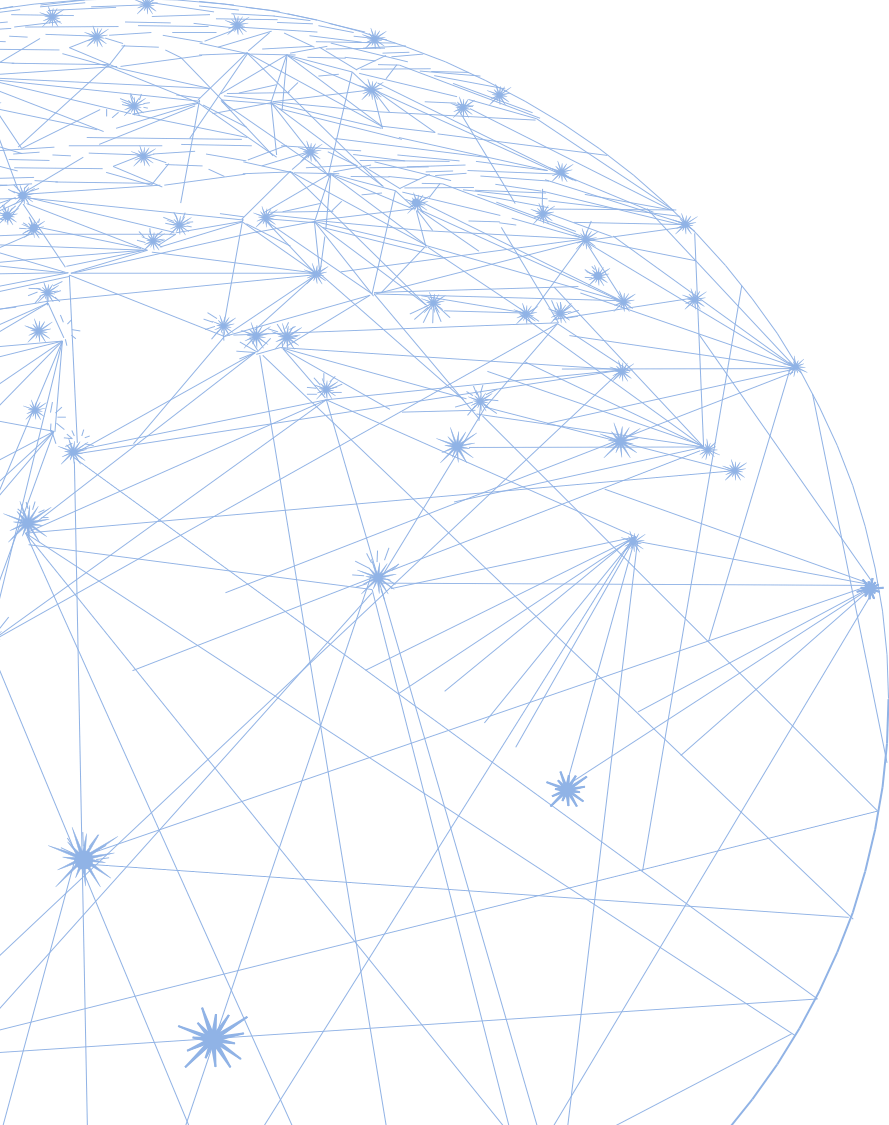 И. М. Смирнова
доктор педагогических наук, профессор, 
профессор кафедры элементарной математики и теории чисел 
Московского педагогического государственного университета
Подобие треугольников
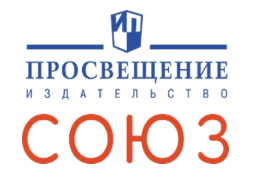 13.02.2025
Наши новые учебники геометрии, входящие в Федеральный перечень 2023-2024 уч. г.
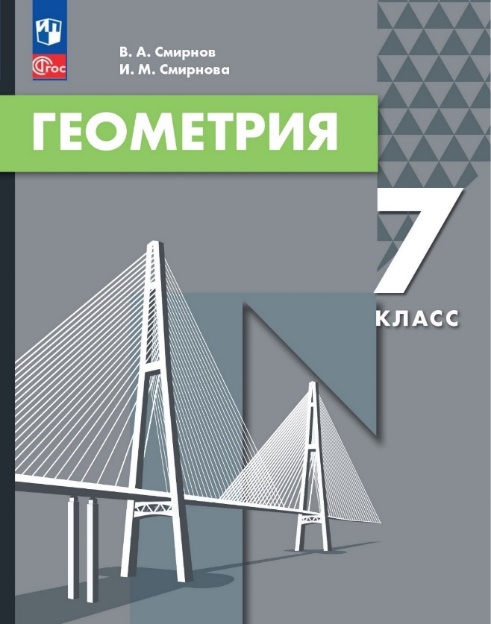 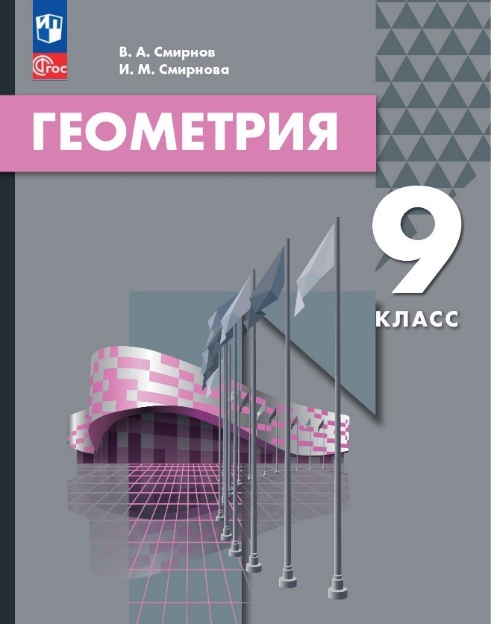 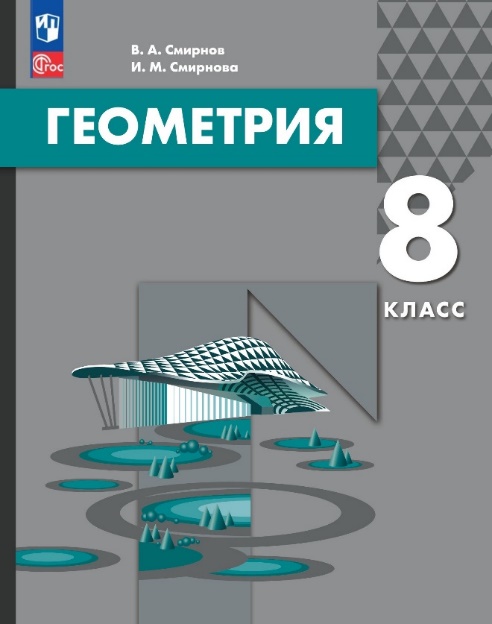 Авторский сайт: vasmirnov.ru
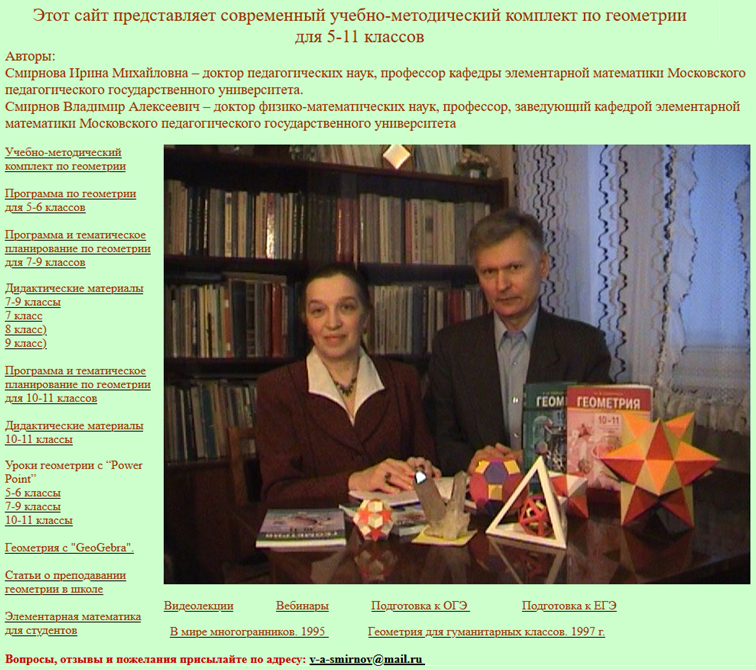 3
[Speaker Notes: В режиме слайдов ответы появляются после кликанья мышкой]
Федеральная рабочая программа
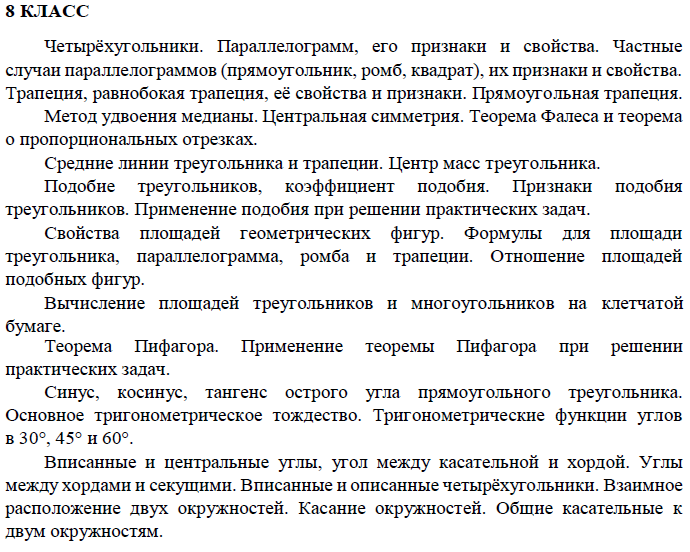 8 класс. Учебник Л.С. Атанасян и др.
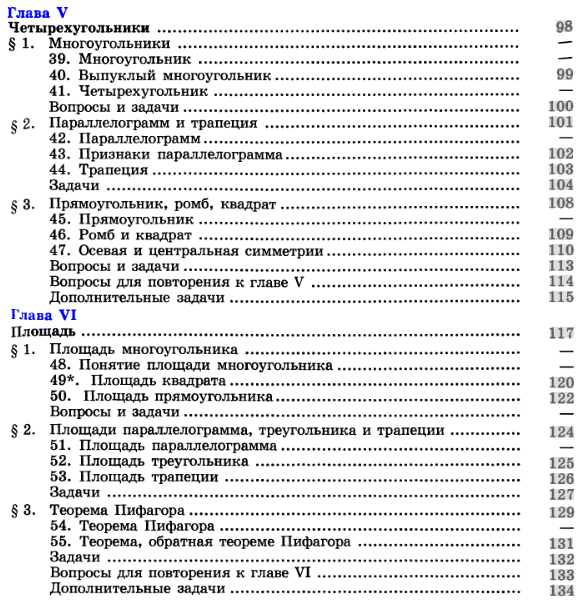 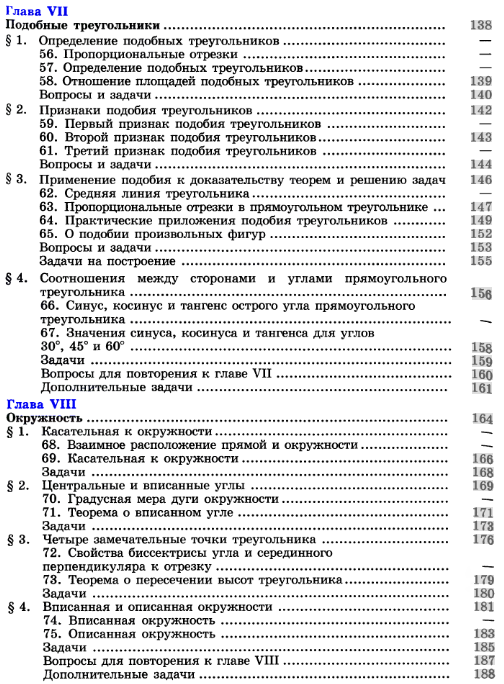 Презентации. 8 класс
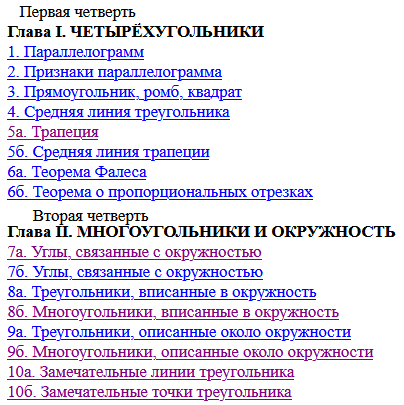 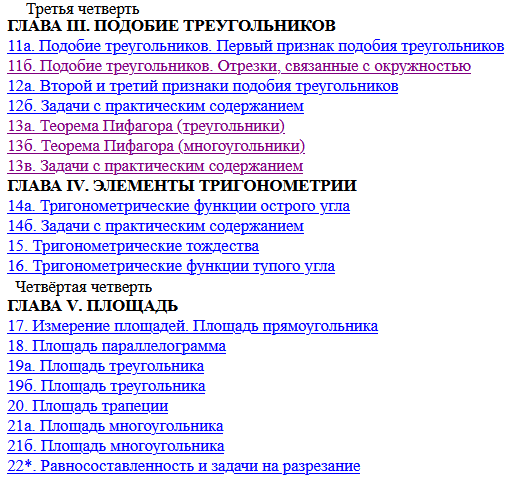 Первый признак подобия
7
[Speaker Notes: В режиме слайдов ответы появляются после кликанья мышкой]
Два треугольника называются подобными, если углы одного соответственно равны углам другого и соответствующие стороны пропорциональны. Коэффициент пропорциональности называется коэффициентом подобия.
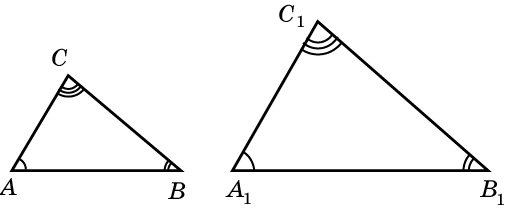 8
[Speaker Notes: В режиме слайдов ответы появляются после кликанья мышкой]
Иллюстрация подобия треугольников в программе GeoGebra
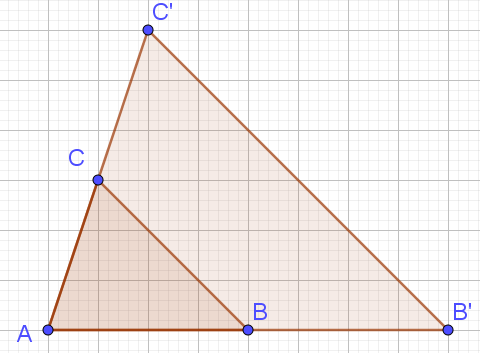 9
[Speaker Notes: В режиме слайдов ответы появляются после кликанья мышкой]
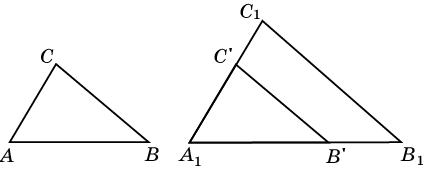 Теорема. (Первый признак подобия.) Если два угла одного треугольника равны двум углам другого треугольника, то такие треугольники подобны.
10
[Speaker Notes: В режиме слайдов ответы появляются после кликанья мышкой]
Упражнение 1
Подобны ли треугольники, изображенные на рисунке? Если да, найдите коэффициент подобия
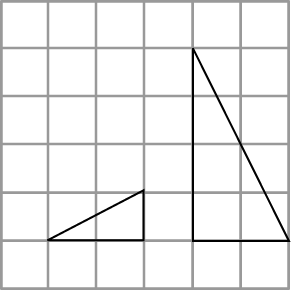 Ответ: Да, 2.
11
[Speaker Notes: В режиме слайдов ответы появляются после кликанья мышкой]
Упражнение 2
На рисунке укажите все подобные треугольники.
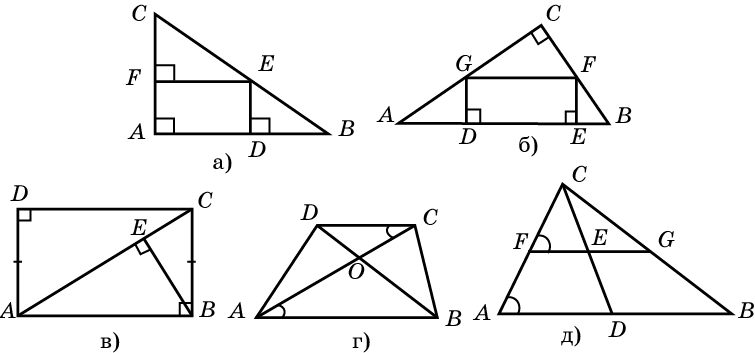 Ответ: а) ABC, FEC, DBE;
б) ABC, GFC, AGD, FBE;
в) ABC, CDA, AEB, BEC;
г) AOB, COD;
д) ABC и FGC; ADC и FEC; DBC и EGC.
12
[Speaker Notes: В режиме слайдов ответы появляются после кликанья мышкой]
Упражнение 3
Для правильного треугольника ABCDE с проведёнными диагоналями укажите какие-нибудь подобные треугольники.
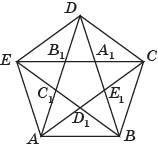 Ответ. Например, треугольники ABC1, A1DB1, ADB, треугольники ABD1, ACB.
13
[Speaker Notes: В режиме слайдов ответы появляются после кликанья мышкой]
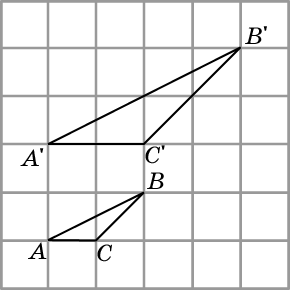 Ответ:
Упражнение 4
Изобразите треугольник A’B’C’, подобный данному треугольнику ABC, с коэффициентом подобия 2.
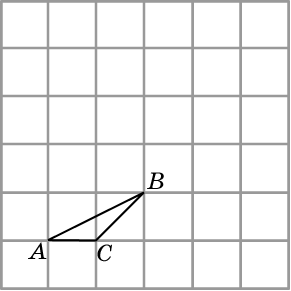 14
[Speaker Notes: В режиме слайдов ответы появляются после кликанья мышкой]
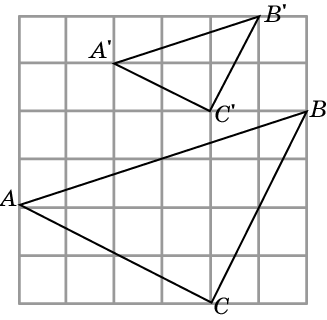 Ответ:
Упражнение 5
Изобразите треугольник A’B’C’, подобный данному треугольнику ABC, с коэффициентом подобия 0,5.
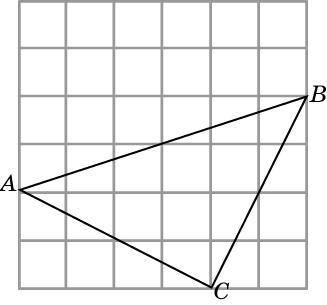 15
[Speaker Notes: В режиме слайдов ответы появляются после кликанья мышкой]
Упражнение 6
В треугольнике ABC проведены высоты AA1 и BB1. Докажите, что треугольник A1B1C подобен треугольнику ABC.
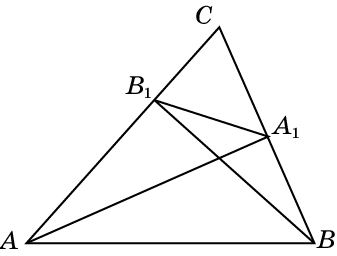 Доказательство. Прямоугольные треугольники AA1C и BB1С подобны по трем углам. Значит, A1C : AC = B1C : BC. Следовательно, треугольники A1B1C и ABC подобны по второму признаку подобия треугольников.
16
[Speaker Notes: В режиме слайдов ответы появляются после кликанья мышкой]
Упражнение 7
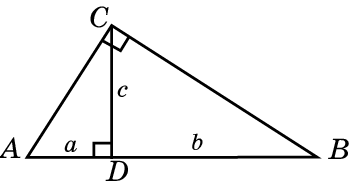 17
[Speaker Notes: В режиме слайдов ответы появляются после кликанья мышкой]
Упражнение 8
Докажите, что в прямоугольном треугольнике квадрат гипотенузы равен сумме квадратов катетов (теорема Пифагора).
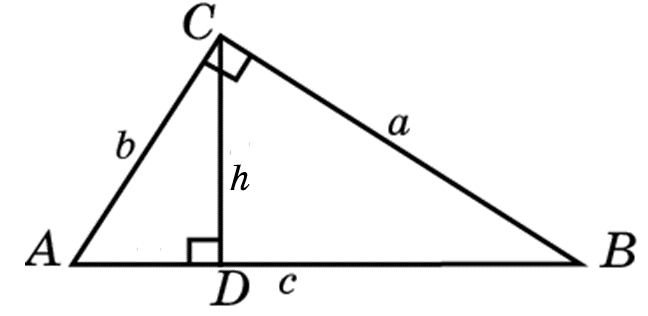 18
[Speaker Notes: В режиме слайдов ответы появляются после кликанья мышкой]
Задачи с практическим содержанием
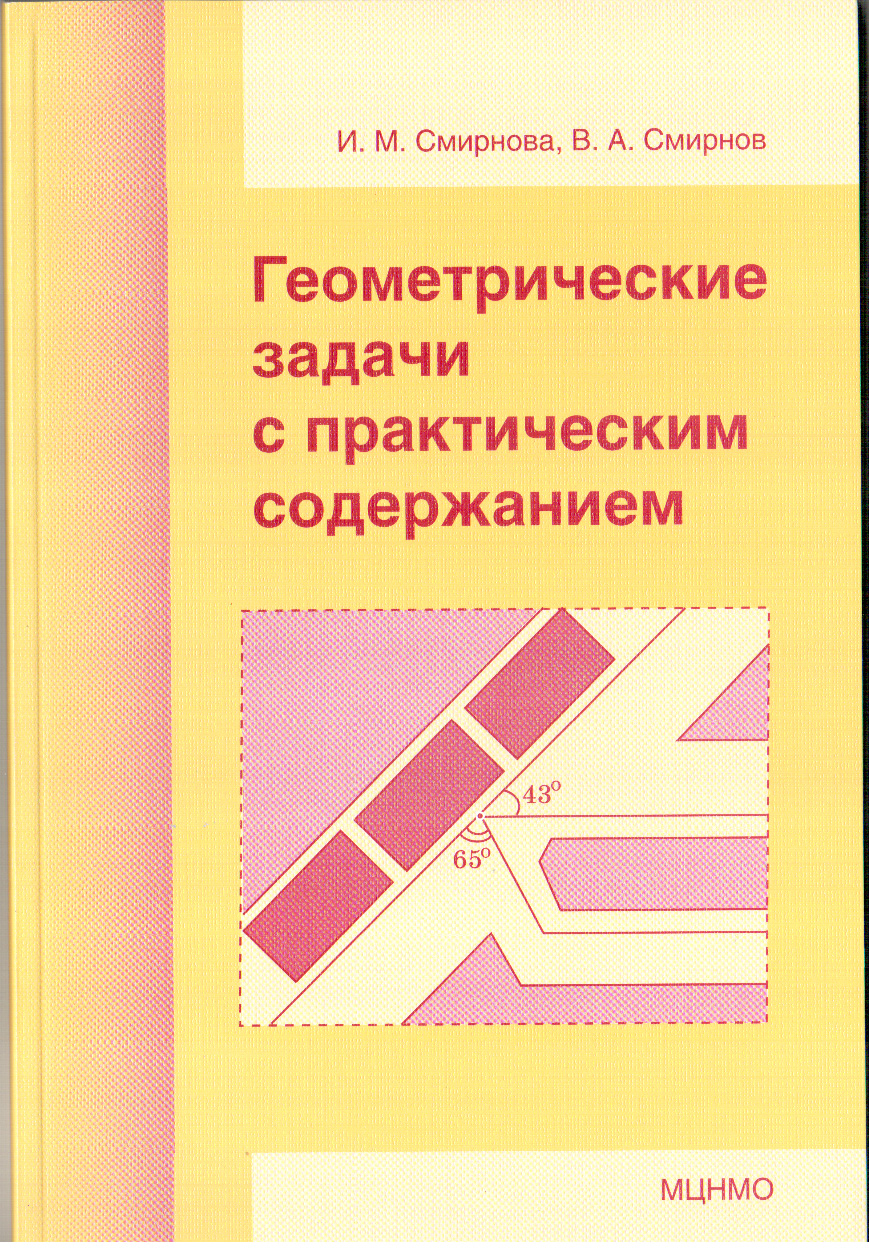 [Speaker Notes: В режиме слайдов ответы появляются после кликанья мышкой]
Упражнение 1
Мальчик прошел от дома по направлению на восток 800 м. Затем повернул на север и прошел 600 м. На каком расстоянии от дома оказался мальчик?
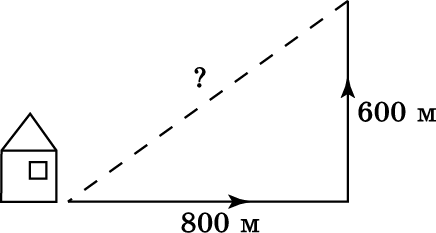 Ответ: 1000 м.
[Speaker Notes: В режиме слайдов ответы появляются после кликанья мышкой]
Упражнение 2
Девочка прошла от дома по направлению на запад 500 м. Затем повернула на север и прошла 300 м. После этого она повернула на восток и прошла еще 100 м. На каком расстоянии от дома оказалась девочка?
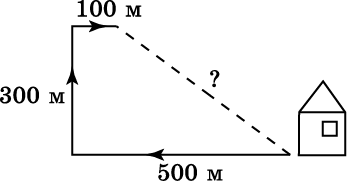 Ответ: 500 м.
[Speaker Notes: В режиме слайдов ответы появляются после кликанья мышкой]
Упражнение 3
Мальчик и девочка, расставшись на перекрестке, пошли по взаимно перпендикулярным дорогам, мальчик со скоростью 4 км/ч, девочка – 3 км/ч. Какое расстояние (в км) будет между ними через 30 мин?
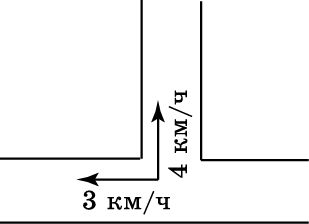 Ответ: 2,5 км.
[Speaker Notes: В режиме слайдов ответы появляются после кликанья мышкой]
Упражнение 4
Два парохода вышли из порта, следуя один на север, другой на запад. Скорости их равны соответственно 15 км/ч и 20 км/ч. Какое расстояние будет между ними через 2 ч?
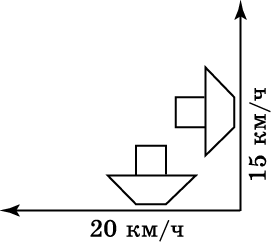 Ответ: 50 км.
[Speaker Notes: В режиме слайдов ответы появляются после кликанья мышкой]
Упражнение 5
Используя данные, приведенные на рисунке, найдите расстояние в метрах между пунктами  A и B, расположенными на разных берегах озера.
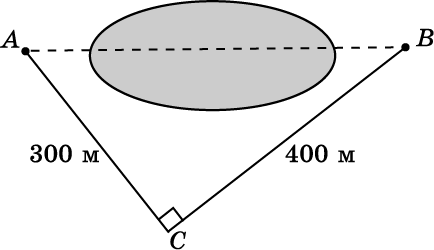 Ответ: 500 м.
[Speaker Notes: В режиме слайдов ответы появляются после кликанья мышкой]
Упражнение 6
На какое расстояние следует отодвинуть от стены дома нижний конец лестницы, длина которой 13 м, чтобы верхний ее конец оказался на высоте 12 м?
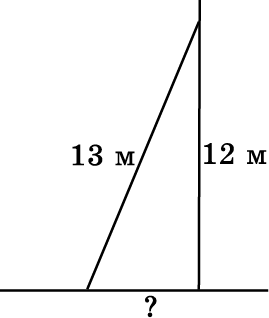 Ответ: 5 м.
[Speaker Notes: В режиме слайдов ответы появляются после кликанья мышкой]
Упражнение 7
В 12 м одна от другой растут две сосны. Высота одной 11 м, а другой – 6 м. Найдите расстояние между их верхушками.
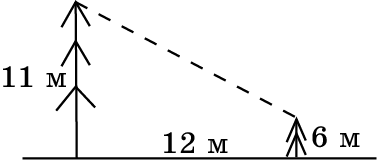 Ответ: 13 м.
[Speaker Notes: В режиме слайдов ответы появляются после кликанья мышкой]
Упражнение 8
Стебель камыша выступает из воды озера на 1 м. Его верхний конец отклонили от вертикального положения на 2 м, и он оказался на уровне воды. Найдите глубину озера в месте, где растет камыш.
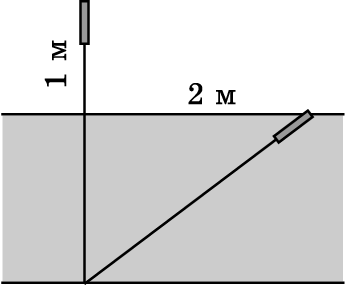 Ответ: 1,5 м.
[Speaker Notes: В режиме слайдов ответы появляются после кликанья мышкой]
Упражнение 9
Из круглого бревна нужно вырезать брус с поперечным сечением 5х12 (см). Какой наименьший диаметр должно иметь бревно?
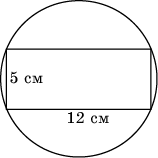 Ответ: 13 см.
[Speaker Notes: В режиме слайдов ответы появляются после кликанья мышкой]
Ответ:       м.
Упражнение 10
Туннель имеет форму полукруга радиуса 3 м. Какой наибольшей высоты должна быть машина шириной 2 м, чтобы она могла проехать по этому туннелю?
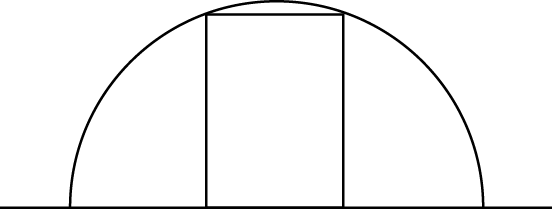 [Speaker Notes: В режиме слайдов ответы появляются после кликанья мышкой]
Второй и третий признаки подобия треугольников
30
[Speaker Notes: В режиме слайдов ответы появляются после кликанья мышкой]
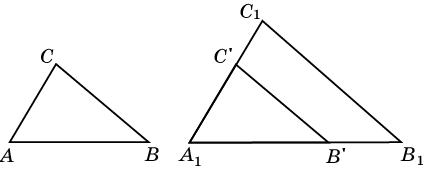 Теорема. (Второй признак подобия.) Если две стороны одного треугольника пропорциональны двум сторонам другого треугольника и углы, заключенные между этими сторонами, равны, то такие треугольники подобны.
31
[Speaker Notes: В режиме слайдов ответы появляются после кликанья мышкой]
Теорема. (Третий признак подобия.) Если три стороны одного треугольника пропорциональны трем сторонам другого треугольника, то такие треугольники подобны.
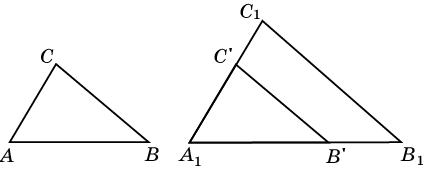 32
[Speaker Notes: В режиме слайдов ответы появляются после кликанья мышкой]
Упражнение 1
Подобны ли треугольники, изображённые на рисунке? Если да, найдите коэффициент.
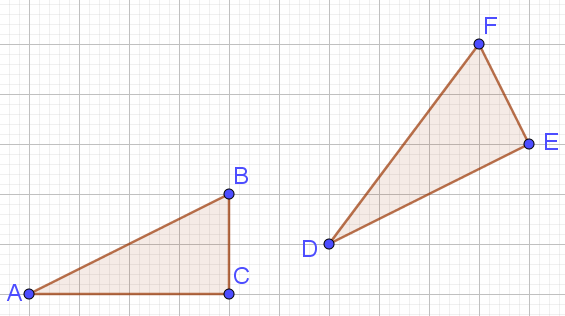 33
[Speaker Notes: В режиме слайдов ответы появляются после кликанья мышкой]
Упражнение 2
Все стороны треугольника увеличили на 1 см. Подобен ли полученный треугольник исходному?
Ответ: Нет, если только первый треугольник не является правильным треугольником.
34
[Speaker Notes: В режиме слайдов ответы появляются после кликанья мышкой]
Отрезки, связанные с окружностью
35
[Speaker Notes: В режиме слайдов ответы появляются после кликанья мышкой]
Доказательство: Угол A треугольника ABE равен углу D треугольника DCE, как вписанные углы, опирающиеся на одну дугу окружности.
Аналогично, угол B равен углу C.
Следовательно, треугольники ABE и DCE подобны по первому признаку.
Упражнение 1
Хорды AC и BD окружности, пересекаются в точке E. Докажите, что треугольники ABE и DCE подобны.
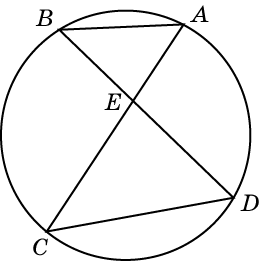 36
[Speaker Notes: В режиме слайдов ответы появляются после кликанья мышкой]
Упражнение 2
Докажите, что произведение отрезков хорд, проведенных через точку внутри окружности, постоянно и равно произведению отрезков диаметра, проведенного через ту же точку.
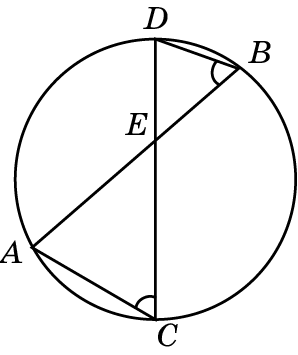 37
[Speaker Notes: В режиме слайдов ответы появляются после кликанья мышкой]
Упражнение 3
На рисунке AE = 3, BE = 6,  CE = 2. Найдите DE.
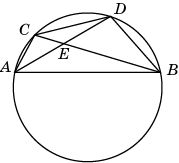 Ответ: 4.
38
[Speaker Notes: В режиме слайдов ответы появляются после кликанья мышкой]
Ответ:        .
Упражнение 4
На рисунке AB = 8, BE = 6,  DE = 4. Найдите CD.
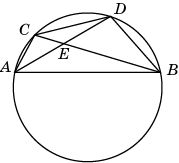 39
[Speaker Notes: В режиме слайдов ответы появляются после кликанья мышкой]
Упражнение 5
На рисунке CE = 2, DE = 5,  AE = 4. Найдите BE.
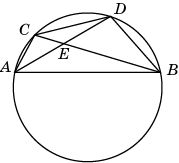 Ответ: 10.
40
[Speaker Notes: В режиме слайдов ответы появляются после кликанья мышкой]
Упражнение 6
На рисунке CE = 4, CD = 10,  AE = 6. Найдите AB.
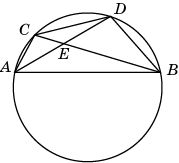 Ответ: 15.
41
[Speaker Notes: В режиме слайдов ответы появляются после кликанья мышкой]
Упражнение 6
Радиус окружности равен 2. Через середину C радиуса OP под углом 45о к нему проведена хорда AB. Найдите произведение отрезков AC и BC.
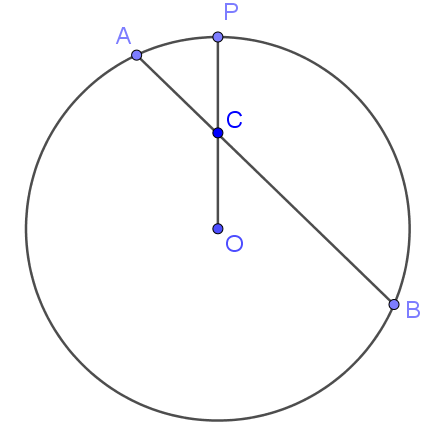 Ответ. 3.
42
[Speaker Notes: В режиме слайдов ответы появляются после кликанья мышкой]
Упражнение 7
Две хорды окружности пересекаются. Одна из них точкой пересечения делится на отрезки 2 см и 8 см, а другая пополам. Найдите вторую хорду.
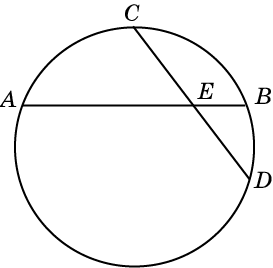 Ответ: 8 см.
43
[Speaker Notes: В режиме слайдов ответы появляются после кликанья мышкой]
Упражнение 8
Найдите длину хорды AB, считая стороны клеток равными 1.
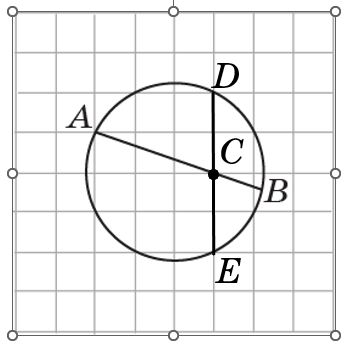 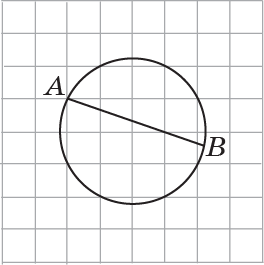 [Speaker Notes: В режиме слайдов ответы появляются после кликанья мышкой]
Упражнение 9
Через внешнюю точку E окружности проведены две прямые, пересекающая окружность соответственно в точках A, C и B, D. Докажите, что треугольники ADE и BCE подобны.
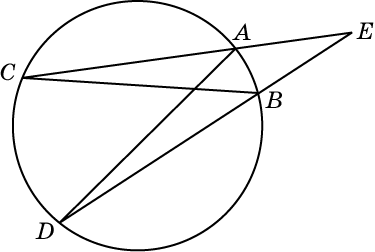 Доказательство: Угол D треугольника ADE равен углу C треугольника BCE, как вписанные углы, опирающиеся на одну дугу окружности. Угол E этих треугольников общий.
Следовательно, треугольники ADE и BCE подобны по первому признаку.
45
[Speaker Notes: В режиме слайдов ответы появляются после кликанья мышкой]
Упражнение 10
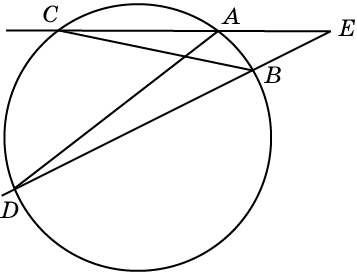 Доказательство: Треугольники ADE и BCE подобны. Значит, CE : DE = BE : AE.
Следовательно, CE·AE = DE·BE.
Через точку E, расположенную вне окружности, проведены две прямые, пересекающие окружность соответственно в точках A, C и B, D. Докажите, что произведение отрезков секущих на их внешнюю часть равны, т. е. CE·AE = DE·BE.
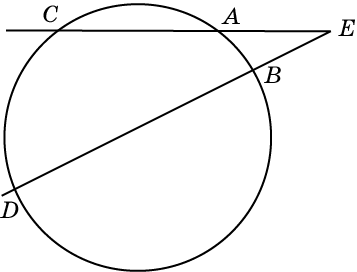 46
[Speaker Notes: В режиме слайдов ответы появляются после кликанья мышкой]
Упражнение 11
На рисунке AE = 9, BE = 8,  CE = 24. Найдите DE.
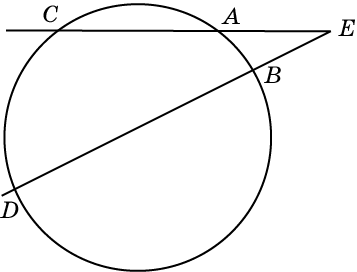 Ответ: 27.
47
[Speaker Notes: В режиме слайдов ответы появляются после кликанья мышкой]
Упражнение 12
Через внешнюю точку E окружности проведены прямая, пересекающая окружность в точках A и B, и касательная EС (C – точка касания). Докажите, что треугольники EAC и ECB подобны.
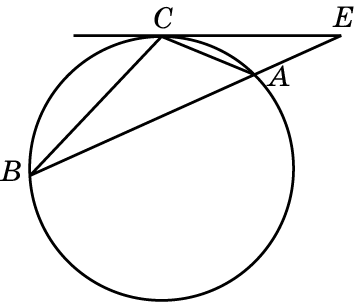 Доказательство. У треугольников EAC и ECB угол E общий. Углы ACE и CBE равны, как углы, опирающиеся на одну хорду. Следовательно, треугольники EAC и ECB подобны.
48
[Speaker Notes: В режиме слайдов ответы появляются после кликанья мышкой]
Упражнение 13
Через точку E, расположенную вне окружности, проведены прямая, пересекающая окружность в точках A и B, и касательная EС (C – точка касания). Докажите, что произведение отрезков AE и BE секущей равно квадрату отрезка CE касательной.
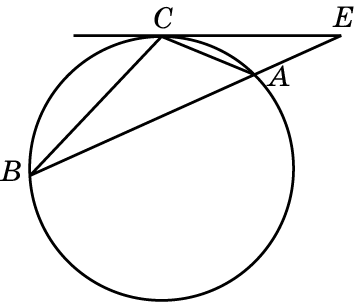 Доказательство. Треугольники EAC и ECB подобны. Следовательно, AE:CE = CE:BE, значит, AE·BE = CE2.
49
[Speaker Notes: В режиме слайдов ответы появляются после кликанья мышкой]
Упражнение 14
На рисунке AE = 6, BE = 24. Найдите CE.
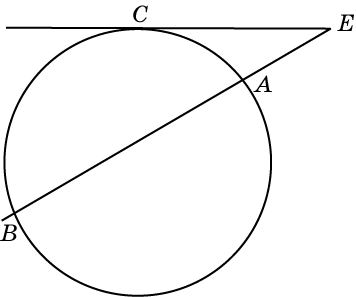 Ответ: 12.
50
[Speaker Notes: В режиме слайдов ответы появляются после кликанья мышкой]
Упражнение 15
Докажите, что прямая, проходящая через точки A, B пересечения двух окружностей, делит пополам отрезок CD их общей касательной.
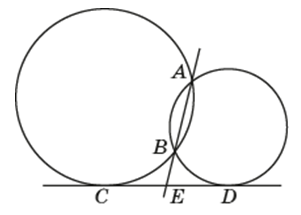 Доказательство. Произведение отрезков AE и BE секущей равно квадрату отрезка CE касательной и равно квадрату отрезка DE. Следовательно, CE = DE.
51
[Speaker Notes: В режиме слайдов ответы появляются после кликанья мышкой]
Упражнение 16
В прямоугольном треугольнике ABC на катете AC как на диаметре построена окружность, которая пересекает гипотенузу AB в точке D. Через точку D проведена касательная к окружности, которая пересекает катет BC в точке E. Найдите длину отрезка BE, если AD = 2, DB = 6.
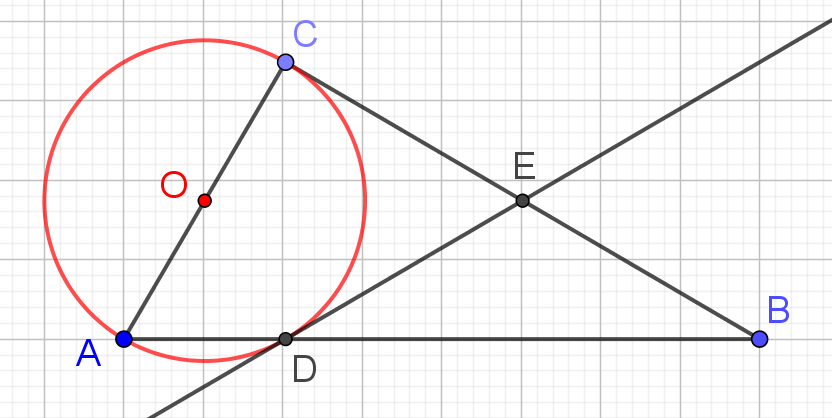 [Speaker Notes: В режиме слайдов ответы появляются после кликанья мышкой]
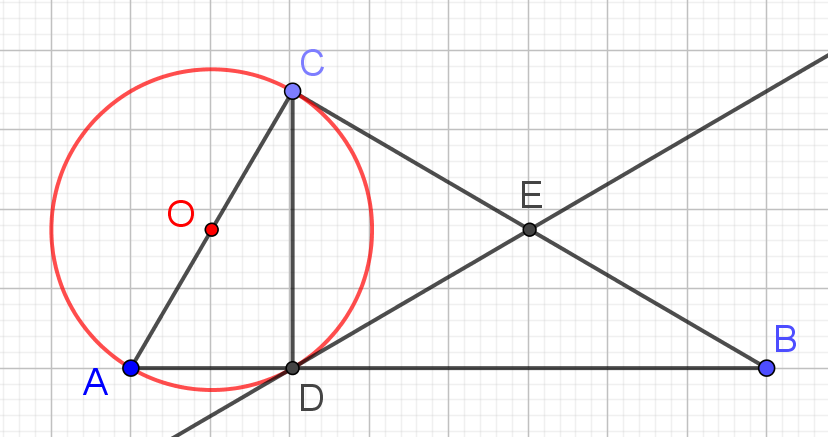 [Speaker Notes: В режиме слайдов ответы появляются после кликанья мышкой]
Задачи с практическим содержанием
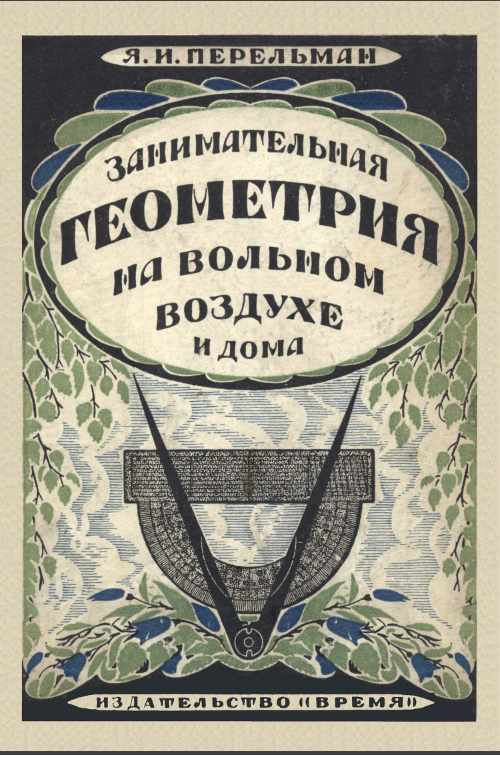 54
[Speaker Notes: В режиме слайдов ответы появляются после кликанья мышкой]
Упражнение 1
Используя данные, приведенные на рисунке, найдите расстояние AB от лодки A до берега b.
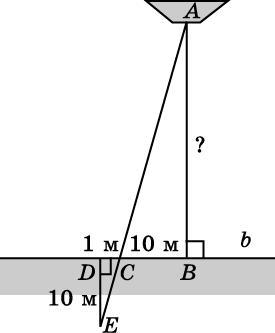 Ответ. 100 м.
55
[Speaker Notes: В режиме слайдов ответы появляются после кликанья мышкой]
Упражнение 2
Используя данные, приведенные на рисунке, найдите ширину AB реки.
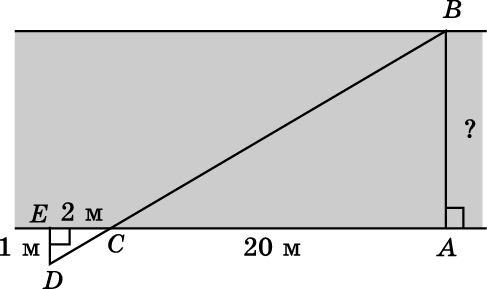 Ответ. 10 м.
56
[Speaker Notes: В режиме слайдов ответы появляются после кликанья мышкой]
Упражнение 3
Используя данные, приведенные на рисунке, найдите ширину AB озера.
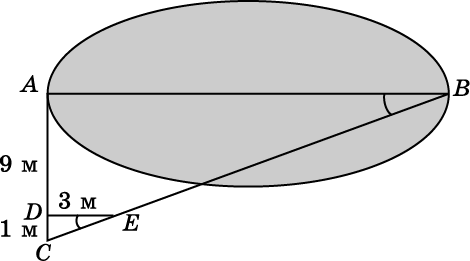 Ответ. 30 м.
57
[Speaker Notes: В режиме слайдов ответы появляются после кликанья мышкой]
Упражнение 4
На рисунке показано, как можно найти ширину реки AD, построив на местности два подобных треугольника - АВС и DEC. Найдите AD, если ВС = 50 м, ЕС = 16 м и DC = 17 м.
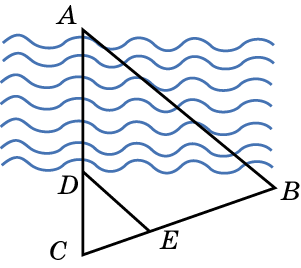 58
[Speaker Notes: В режиме слайдов ответы появляются после кликанья мышкой]
Упражнение 5
Используя данные, приведенные на рисунке, найдите высоту мачты AB.
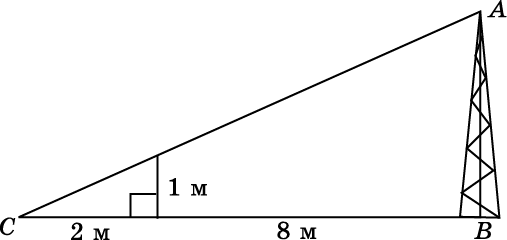 Ответ. 5 м.
59
[Speaker Notes: В режиме слайдов ответы появляются после кликанья мышкой]
Упражнение 6
Наблюдатель, находящийся в пункте А, видит конец шеста С и верхнюю точку D мачты, расположенными на одной прямой. Какова высота мачты, если АЕ = 60 м, АВ = 6 м и ВС = 3 м?
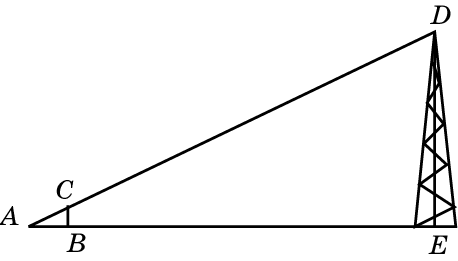 Ответ: 30 м.
60
[Speaker Notes: В режиме слайдов ответы появляются после кликанья мышкой]
Упражнение 7
Человек ростом 1,8 м стоит на расстоянии 12 м от столба, на котором висит фонарь на высоте 5,4 м.  Найдите длину тени человека в метрах.
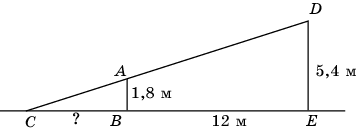 Ответ: 6.
61
[Speaker Notes: В режиме слайдов ответы появляются после кликанья мышкой]
Упражнение 8
Человек ростом 1,7 м стоит на расстоянии 8 шагов от столба, на котором висит фонарь. Тень человека равна четырем шагам. На какой высоте расположен фонарь? Ответ дайте в метрах.
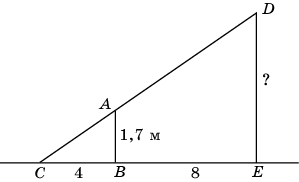 Ответ: 5,1.
62
[Speaker Notes: В режиме слайдов ответы появляются после кликанья мышкой]
Упражнение 9
Короткое плечо шлагбаума имеет длину 1 м, а длинное плечо – 4 м. На какую высоту поднимается конец длинного плеча, когда конец короткого плеча опускается на 0,5 м?
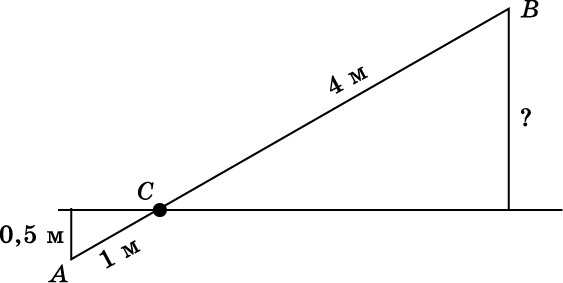 Ответ. 2 м.
63
[Speaker Notes: В режиме слайдов ответы появляются после кликанья мышкой]
Упражнение 10
Короткое плечо шлагбаума имеет длину 1 м, а длинное плечо – 3 м. На какую высоту опускается конец  короткого плеча, когда конец длинного плеча поднимается на 1,5 м? Ответ дайте в метрах.
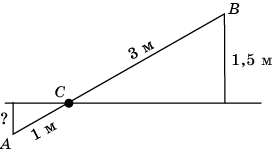 Ответ: 0,5.
64
[Speaker Notes: В режиме слайдов ответы появляются после кликанья мышкой]
Упражнение 11
Монета диаметром 1 см, находящаяся на расстоянии 120 см от глаза наблюдателя, видна под таким же углом, как и диск Луны. Сколько примерно Лун поместится между Землёй и Луной?
Ответ. 120.
65
[Speaker Notes: В режиме слайдов ответы появляются после кликанья мышкой]
Упражнение 12
Диаметр Луны приближенно равен 3400 км, и она находится на расстоянии 408000 км от Земли. На какое расстояние (в сантиметрах) от наблюдателя нужно удалить монету диаметра 1 см, чтобы она казалась ему такой же величина, как Луна?
Ответ. 408000:3400 = 120 (см).
66
[Speaker Notes: В режиме слайдов ответы появляются после кликанья мышкой]
Упражнение 13
Диаметр Луны приближённо равен 3400 км. Диаметр Солнца приближённо равен 1400000 км, и оно кажется с Земли такой же величины, как Луна. Во сколько раз расстояние от Земли до Солнца больше чем расстояние от Земли до Луны? В ответе укажите целое число раз.
Ответ. 412.
67
[Speaker Notes: В режиме слайдов ответы появляются после кликанья мышкой]
Упражнение 14
Диаметр Луны приближённо равен 3400 км, и она находится на расстоянии 408000 км от Земли. Диаметр Солнца приближённо равен 1400000 км, и оно кажется с Земли такой же величины, как Луна. Найдите приближенное расстояние от Земли до Солнца (в км).
Ответ. 168096000 км.
68
[Speaker Notes: В режиме слайдов ответы появляются после кликанья мышкой]
Золотое сечение
69
[Speaker Notes: В режиме слайдов ответы появляются после кликанья мышкой]
Золотым сечением называется такое делением целого на две неравные части, при котором меньшая часть так относится к большей, как большая часть относится ко всему целому.
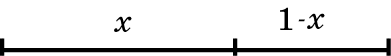 70
[Speaker Notes: В режиме слайдов ответы появляются после кликанья мышкой]
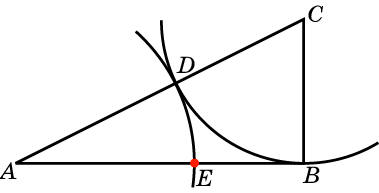 Через точку B проведем прямую, перпендикулярную прямой AB, отложим на ней отрезок BC, равный половине отрезка AB. Проведем отрезок AC. С центром в точке C проведем окружность радиуса BC, ее точку пересечения с отрезком AC обозначим D. С центром в точке A проведем окружность радиуса AD, ее точку пересечения с отрезком AB обозначим E. Эта точка и будет делить отрезок AB в золотом отношении.
Используя циркуль и линейку, разделите отрезок AB в золотом отношении.
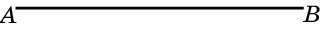 71
[Speaker Notes: В режиме слайдов ответы появляются после кликанья мышкой]
Золотой прямоугольник
Если этот процесс продолжить, то мы получим так называемые «вращающиеся квадраты», и весь прямоугольник окажется составленным из этих квадратов (рис. а). Если вершины квадратов соединить плавной кривой, то получим кривую, называемую золотой спиралью (рис. б).
Прямоугольник, стороны которого находятся в золотом отношении, называется золотым прямоугольником.
Если от золотого прямоугольника отрезать квадрат со стороной, равной меньшей стороне прямоугольника, то снова получим золотой прямоугольник подобный исходному.
[Speaker Notes: В режиме слайдов ответы появляются после кликанья мышкой]
Парфенон
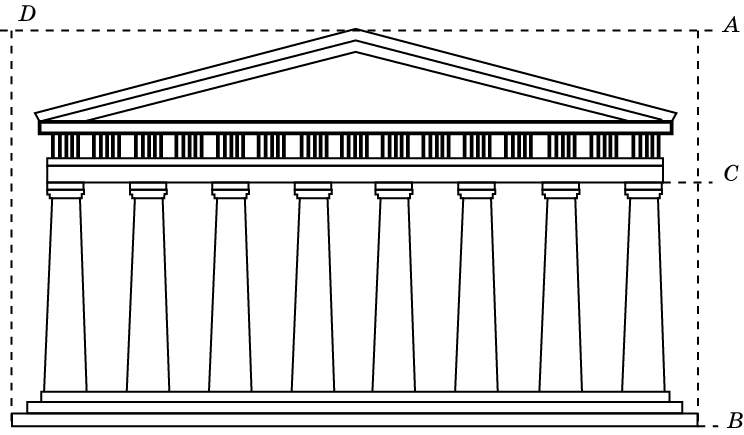 73
[Speaker Notes: В режиме слайдов ответы появляются после кликанья мышкой]
Золотая спираль
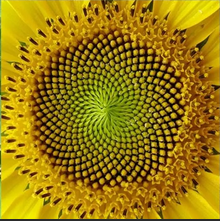 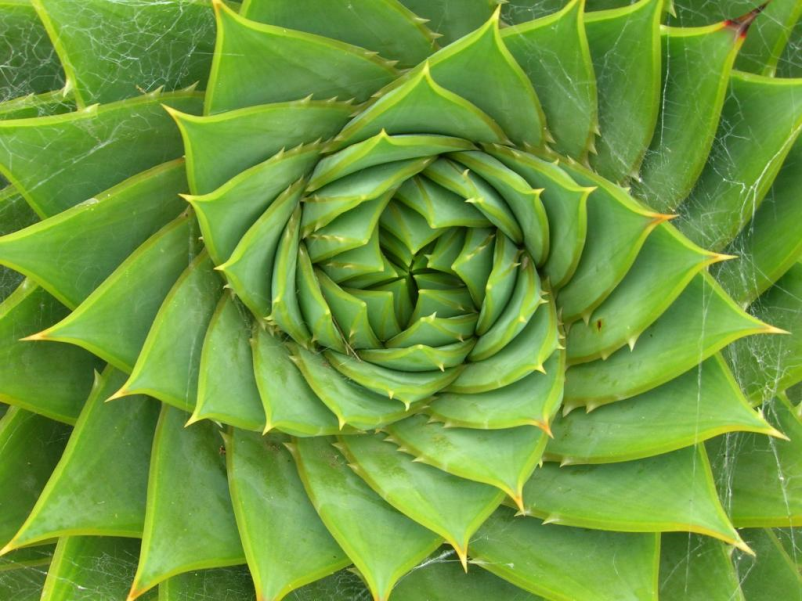 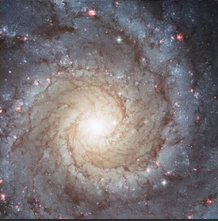 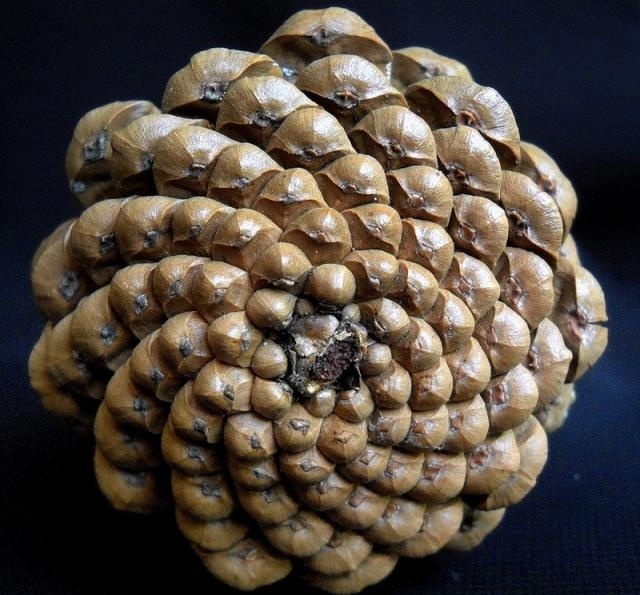 74
[Speaker Notes: В режиме слайдов ответы появляются после кликанья мышкой]
Золотая спираль
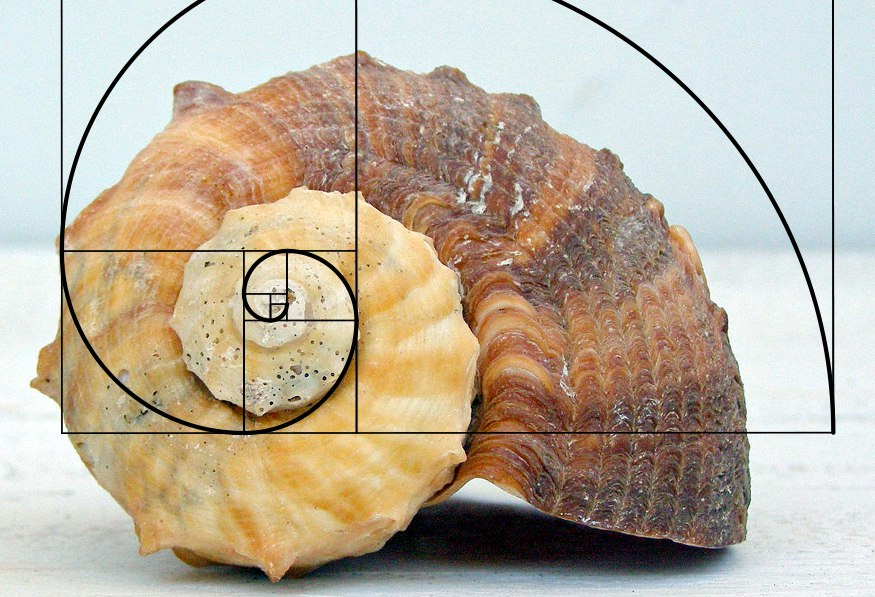 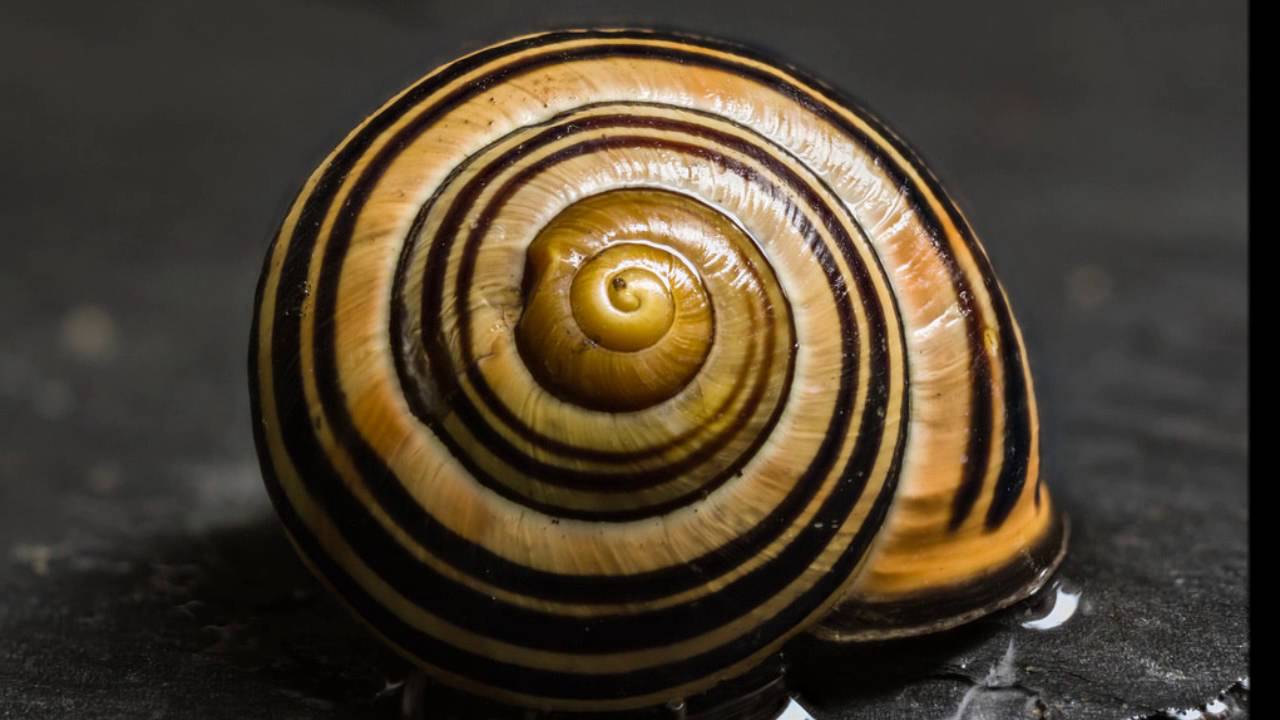 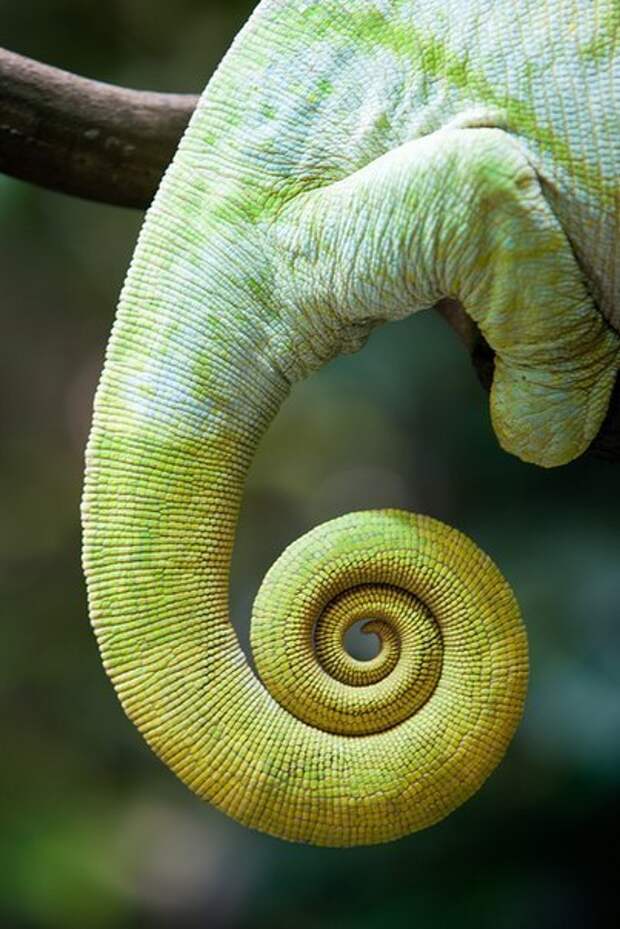 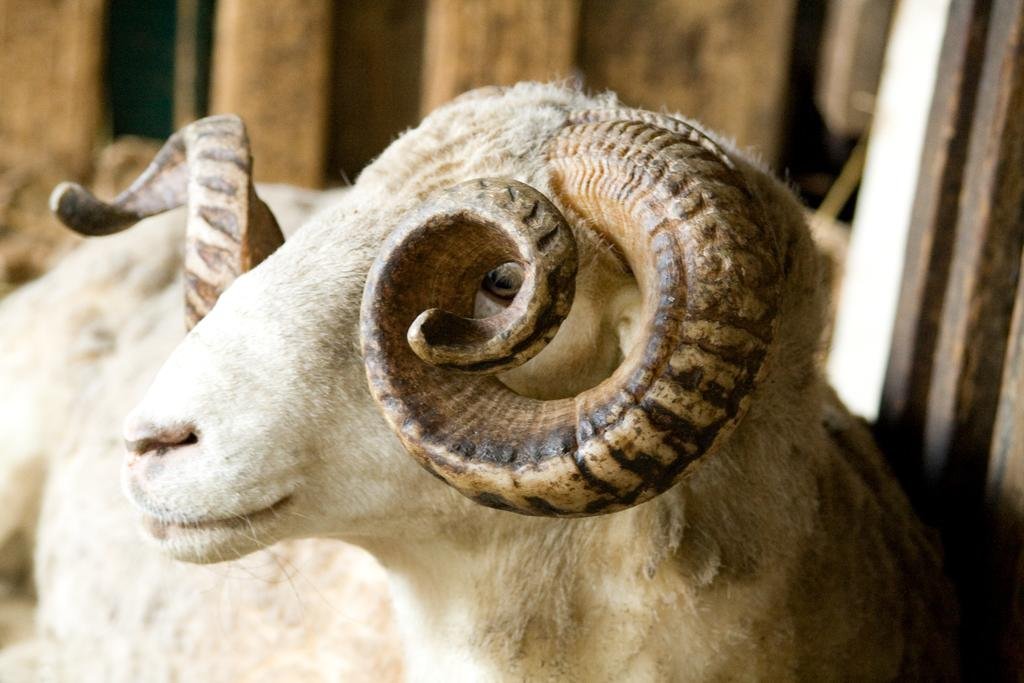 75
[Speaker Notes: В режиме слайдов ответы появляются после кликанья мышкой]
Золотые треугольники
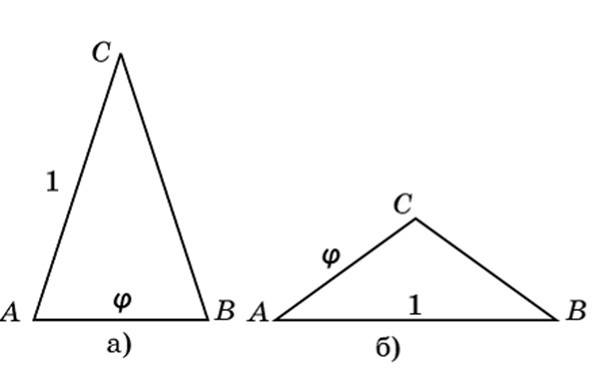 76
[Speaker Notes: В режиме слайдов ответы появляются после кликанья мышкой]
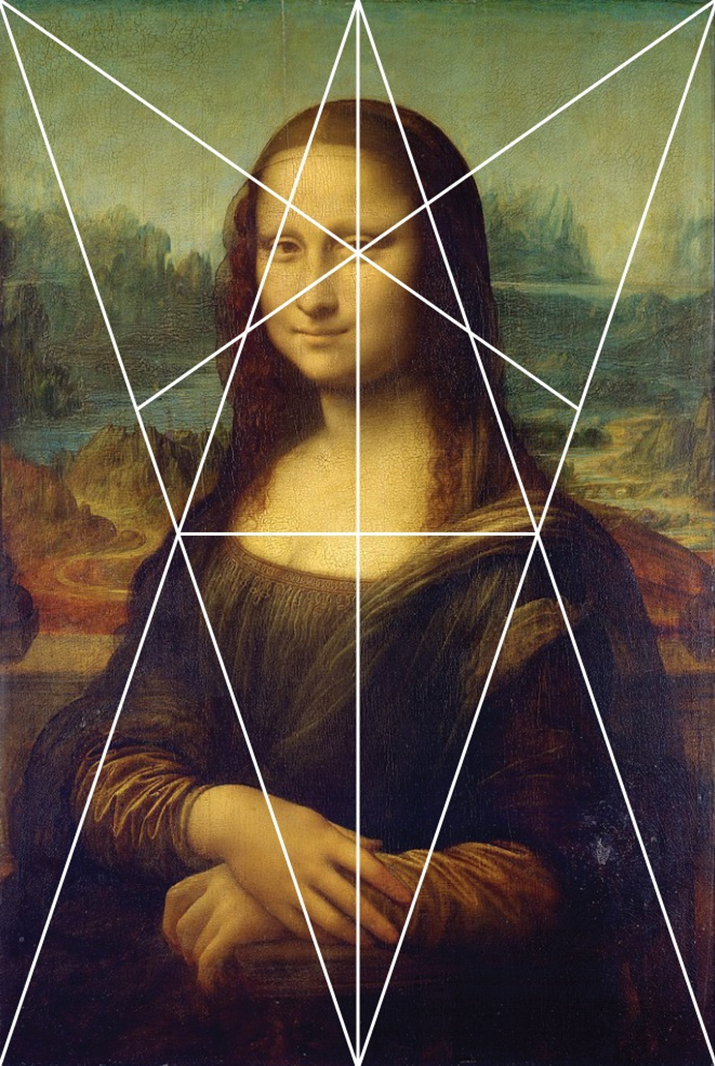 77
[Speaker Notes: В режиме слайдов ответы появляются после кликанья мышкой]
Теорема. Золотыми треугольниками являются равнобедренные треугольники с углами при вершинах 36о и 108о.
Доказательство. Пусть ABC – равнобедренный треугольник (AC = BC = 1, AB = x), угол C равен 36о. Проведем биссектрису AD. Треугольники ABD и CAB подобны по трем углам. Следовательно, BD : AB = AB : AC, т. е. 1 – x : x = x : 1. Решая это уравнение относительно x, находим x = φ. Значит, треугольник ABC – золотой. Заметим, что треугольник ACD – также золотой.
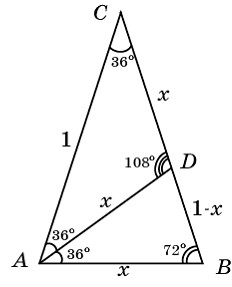 78
[Speaker Notes: В режиме слайдов ответы появляются после кликанья мышкой]
Упражнение 1
Биссектриса, проведённая из вершины основания равнобедренного треугольника, равна основанию. Найдите угол при основании этого треугольника.
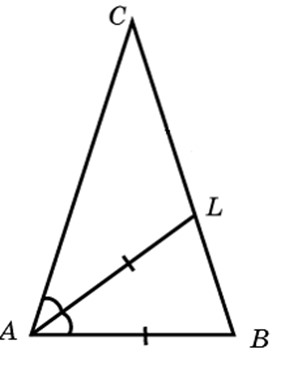 Ответ: 72о.
79
[Speaker Notes: В режиме слайдов ответы появляются после кликанья мышкой]
Упражнение 2
Найдите радиус окружности, описанной около правильного десятиугольника со стороной 1.
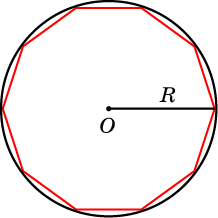 80
[Speaker Notes: В режиме слайдов ответы появляются после кликанья мышкой]
Пентаграмма
Правильный пятиугольник с проведенными в нем диагоналями, образующими звездчатый правильный пятиугольник называется пентаграммой. Все треугольники, на которые при этом разбивается пятиугольник, являются золотыми.
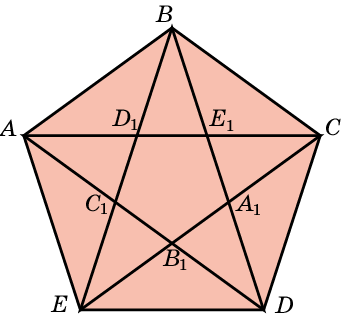 81
[Speaker Notes: В режиме слайдов ответы появляются после кликанья мышкой]
Упражнение 4
Сторона правильного пятиугольника равна 1. Найдите его диагональ.
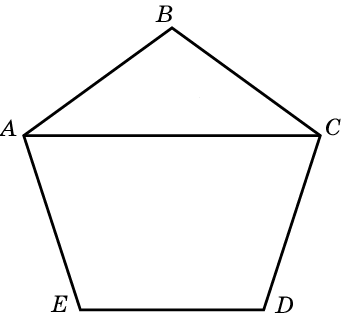 82
[Speaker Notes: В режиме слайдов ответы появляются после кликанья мышкой]
Упражнение 5
В каком отношении точка E1 делит отрезок AC?
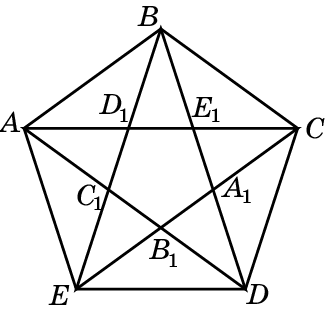 Ответ: В золотом.
83
[Speaker Notes: В режиме слайдов ответы появляются после кликанья мышкой]
Упражнение 6
Стороны правильного пятиугольника ABCDE равны 1. Найдите стороны пятиугольника A1B1C1D1E1, ограниченного диагоналями исходного пятиугольника.
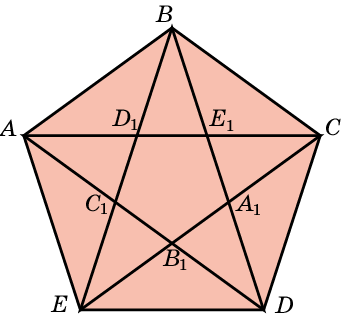 84
[Speaker Notes: В режиме слайдов ответы появляются после кликанья мышкой]
Упражнение 7*
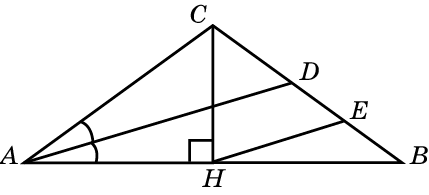 Решение. Проведем среднюю линию HE треугольника ABD. Угол HED равен углу ADC и равен 54о. Угол HCE также равен 54о. Следовательно, треугольник HCE – равнобедренный, HC = HE =   0,5.
Ответ: AD = 1.
Угол при основании равнобедренного треугольника ABC (AC = BC) равен 36о. Высота CH, опущенная на основание, равна 1. Найдите биссектрису AD, проведенную из вершины основания.
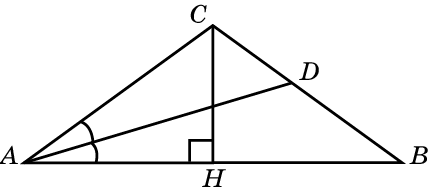 85
[Speaker Notes: В режиме слайдов ответы появляются после кликанья мышкой]
Задача из интернета
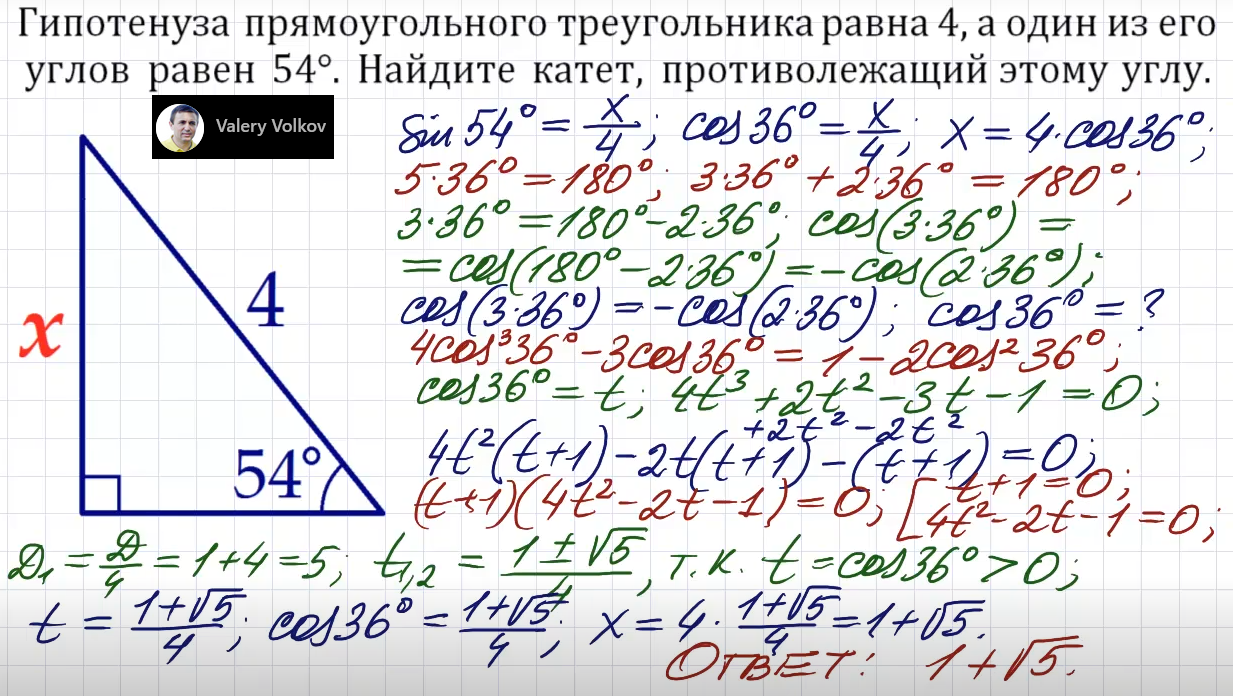 Правильное решение и ответ непосредственно следует из свойств золотых треугольников.
[Speaker Notes: В режиме слайдов ответы появляются после кликанья мышкой]
Упражнение 10*
Гипотенуза AC прямоугольного треугольника ABC равна 4, угол C равен 54о. Найдите катет AB.
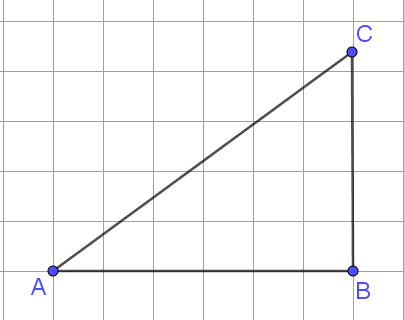 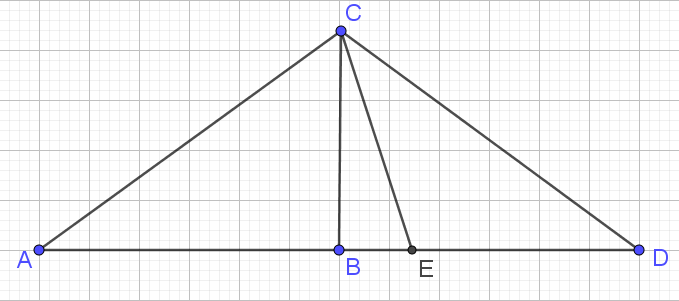 87
[Speaker Notes: В режиме слайдов ответы появляются после кликанья мышкой]
Литература
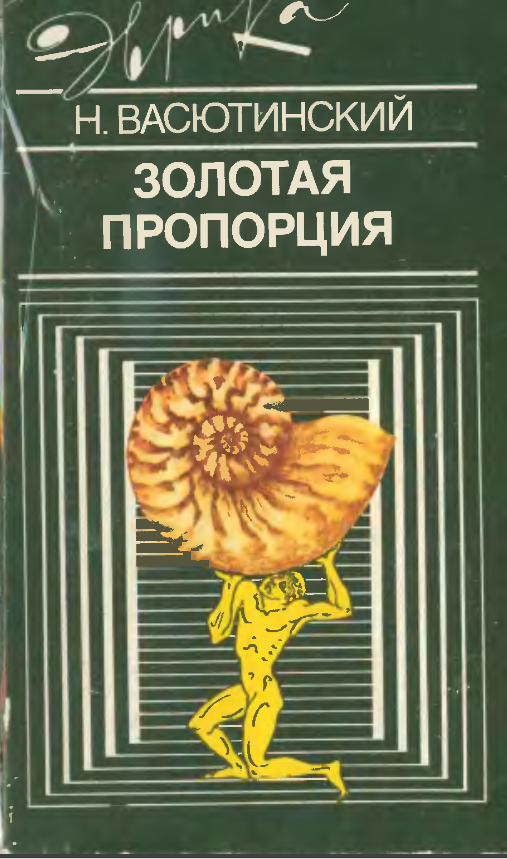 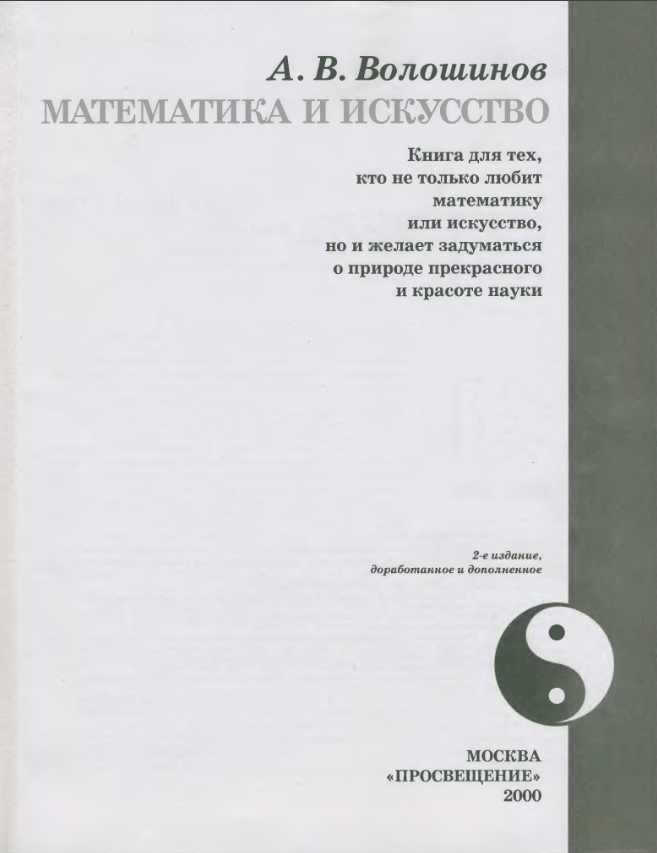 88
[Speaker Notes: В режиме слайдов ответы появляются после кликанья мышкой]